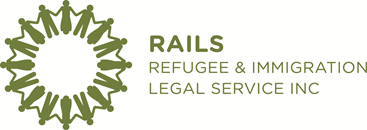 Unrepresented Asylum Seekers Project
30 May 2016
Community Legal Centres Queensland Conference

Bruce Wells
Principal Solicitor
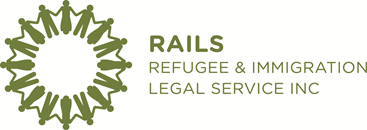 Why was it necessary?

UAS Project established to provide free legal assistance to unrepresented asylum seekers who arrived in Australia by boat and who will not be provided with government-funded legal assistance

Historically, there had been bi-partisan support for Commonwealth IAAAS scheme 
Funded CLCs and others to provide visa application advice and assistance
Continues for applicants who arrived in Australia with a valid visa
No Commonwealth funding for those who arrive without a visa (whether by air or sea)
Estimated savings: $100 million over four years
No estimate of costs of establishing new processing system and loss of efficiency due to unrepresented applicants
2
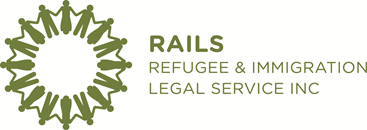 UAS Project is entirely funded by private donations from within the community

Private funding currently only covers a full time lawyer 2 days per week plus support staff (up to 30 June 2016)

It relies on assistance from volunteer solicitors and migration agents to interview clients and prepare statutory declarations
3
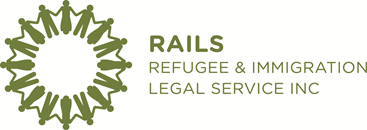 Scale of the task – 

30,000 unrepresented, non-IAAAS eligible asylum seekers Australia-wide (the legacy caseload)

Estimated 3,200 of those living in Queensland
Clients can apply for a Temporary Protection Visa (TPV) or a Safe Haven Enterprise Visa (SHEV) – each requires assessment of the applicant’s protection claims

SHEV expansion – 22 March 2016, Premier Palaszczuk announced Queensland would opt-in to the SHEV arrangements, but regional areas not yet designated
4
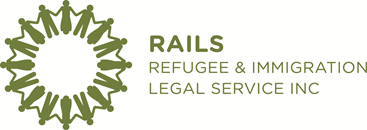 Of the 30,000 – 

Approx. 6000 arrived prior to the new fast-track review system (prior to 13 August 2012) – DIBP has completed primary processing for almost all of those.
They are now either:
assessed as invoking protection obligations; 
at AAT for merits review; 
finally determined (double negative); 
or seeking judicial review.
5
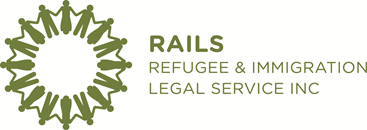 Of remaining 24,000 –
Half have had the bar lifted by the Minister  (discretion to be exercised personally)
9000 have then received their invitation letters
Over 4000 applications received by DIBP

For Queensland (proportionately) – 
Total: 2500
Invited to apply: 950
UAS has assisted nearly 250 clients so far
6
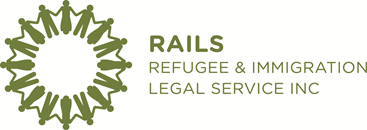 Currently – 

DIBP accelerating rate of issuing invitations – only began in earnest late last year
UAS has a waiting list – two months currently 
Extensions being granted but DIBP is committed to having these applications finally determined by end 2018, so not infinite patience
7
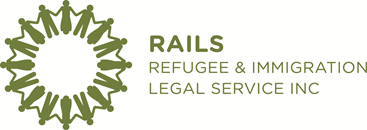 Issues/challenges– 
Interpreters – greatest cost
Training and support for inexperienced volunteer lawyers
Effective cross-cultural communication
Refugee and Complementary Protection criteria
DIBP policy priorities
Client accessibility – nights only
Managing expectations
8
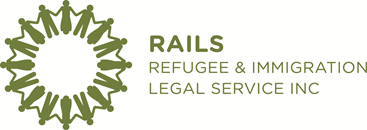 Community Network

Romero Centre assists with FOI applications 
Indooroopilly Uniting Church assists with form filling
RAILS UAS assists with statement preparation
RAILS EAS available (very limited capacity) if client wants individual immigration advice
Client then lodges valid application with assistance from Status Resolution Support Services (SRSS) provider (settlement services – MDA; ACCESS; Red Cross etc.)

Co-ordination – Asylum Seeker Legal Working Group 
Monthly stakeholder meetings at RAILS
9
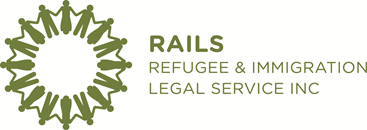 UAS Procedure
Volunteers will advise their availability for an evening session on VolSpot 
RAILS paralegals will arrange appointments for clients and advise volunteer 
Priority is given to people who have received DIBP invitation
Volunteer gets country information prior to the appointment
Volunteer sees one client per session, often two or more appointments
Prior to the appointment, client is advised of the purpose of the appointment, and the definition of refugee
Telephone interpreters are pre-booked
Co-ordinator has reviewed available DIBP file (eg. entry interview; mental health information) and briefs volunteer on arrival
Volunteers are provided with a preliminary script, and template stat dec questions
The draft stat dec is considered by the Coordinator
Once complete, stat dec is read back to the client for confirmation and/or amendment
10